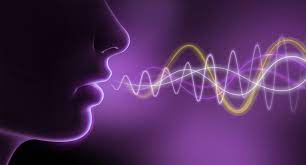 Introducción a la Educación y Salud vocal.
Docente Fonoaudióloga  Pamela Díaz Gallegos 
Electivo Salud y Educación Vocal
Facultad de Derecho Universidad de Chile 
Verano  2025
Planificación
Las clases comienzan el  martes  7 de enero  y terminan  a finales del mes . 

Las clases son presenciales .


La asistencia del curso es del 100%
Cronograma del Curso
1. Introducción a la educación y salud vocal 
2. Definición y estructuras que conforman la voz 
3. Parámetros locutivos de la voz 
4. Parámetros no locutivos  de la voz 
5.  Conductas de uso y mal uso vocal 
6.  Patologías Vocales 
7.  Pauta de la voz hablada 
8.  Pauta de la voz hablada 
10.  Pauta de la Voz hablada 
11. Pauta de la voz  hablada
Cronograma del Curso
12. Respiración y Pranayama 
13. Postura / Tonicidad 
14. Meditación /  Yoga 
15. Yoga 
16. Ejercicios que restauran la función vocal I 	
17. Ejercicios que restauran la función Vocal II 
18. Manejo de la Oratoria 
19.  Oratoria II 
20. Oratoria III 
21. Programa vocal / Entrega de informes
Presentación
Electivo para estudiantes y futuros profesionales de la voz.

Con un enfoque en la prevención y concientización del  alumno  para el cuidado de su voz . 

El estudiante tendrá conocimiento sobre su propia voz y  estructuras  que conforman la producción vocal   y su uso correcto a través  de ejercicios apropiados  y a adaptados  para cada alumno .
Que es la Voz ?
La voz  es el medio por el cual nuestras palabras y nuestros pensamientos pueden transmitirse.
 Esta transmisión no se realiza siempre de igual forma esto  varia de momento a momento , la voz es un sistema dinámico. . 
La voz es el sonido que  se  produce en la laringe siendo modificado  a través de las cavidades  de resonancia . 

La voz es un acto voluntario , en el que interviene el sistema nervioso central , la audición , los órganos fonadores  y nuestro estado en general .
La voz es el resultado de la vibración de las moléculas
      de aire  provocadas por el movimiento  de las  cuerdas  o  
      pliegues vocales  cuando la corriente de aire  ingresa a   
      los pulmones pasando  través de la glotis .
 
   La voz es el instrumento básico y canal por excelencia de 
       la comunicación  humana . 

   Es el vehículo de nuestras emociones , estados de animo , 
       indicador  de nuestra salud física ,  mental e identidad . 
       
  Es el instrumento de trabajo de los profesionales de la voz .
Que nota le pondrías a tu voz ?  
   
   Y porque ?
Muchas Gracias !